Cosc 2030
Linked lists
List data structures
This is the first of three list data structures
linked lists, stacks, and queues.
There is a "node" object which is either a class or struct.
we will use it as a class, but you will see many use a struct instead. Note, the class has only public members, nothing is private. 
Basic node looks like this:
template<class T> 
class node {
public:
    T data;
    node<T> * next; 
  …
}
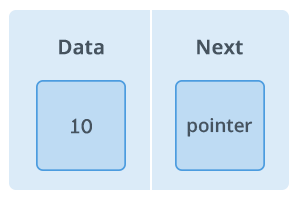 [Speaker Notes: pictures from https://www.hackerearth.com/practice/data-structures/linked-list/singly-linked-list/tutorial/]
Node Class          OR            Node Struct
#ifndef NODE_
#define NODE_
template<class T> 
class node {
  public:
  T data;
  node<T> * next; 
  node() { next = nullptr;}
  node(T item) {
      data = item;
      next = nullptr;
  }
};
#endif
#ifndef NODE_
#define NODE_
template <class T>
struct node {
    T  data;
    node<T> * next;
    node() { next = nullptr;}
    node(T item) {
      data = item;
      next = nullptr;
    }
};
#endif
Note, you only need ONE of these, not both.  This would be in a node.h file
Reminder of the class, from ADT lecture.
#ifndef MYLIST_
#define MYLIST_
#include "node.h"  //previous slide
template <class T>
class myList {
 private:
   node<T> * head;
   int size;
public:
    myList()
      { head = nullptr; size=0;} 
   ~myList();
void insert (T item);
    void remove();
    T front();
    void print();
    bool find(T item);
    bool isEmpty() {
       return size ==0;
    }
    int getSize() { return size;}
};
#endif
linked list
a linked list is similar to an array
the data is stored in a node object
The node are connected linearly.
four basic methods are required (in addition to constructor and destructor) 
insert
A new data item is added to the front of the list
remove
the first data item (ie node) is remove from the list
find
does a piece of data exist in the list
getSize  (and isEmpty )
how many items (ie nodes) are in the list.
linked list (2)
All list data structures will have a head pointer.  
node<T> * head;
The head pointer points to the first node in the list or nullptr if the list is empty;
The linked list will then visually look this


Visually we just use a slash to represent the nullptr
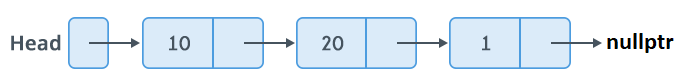 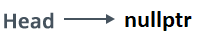 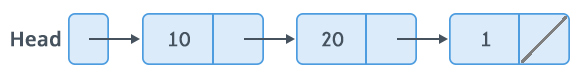 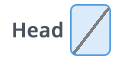 linked list (3)
linked lists maybe similar to arrays, with the following exceptions
Arrays are fixed in length, linked lists are not.  Dynamic size
Easily insert and delete new data
No Random access to the data.  We must always access the nodes sequentially starting from the first node
uses more memory then arrays
extra spot for the pointer is required for each element
Not hardware cache friendly, since the data is not stored in contiguous locations.
Visually.
Question
It's not random access to the data.  
So then what type of access is it? 
And what does that mean when you are trying to search?
Insert operation
We insert into the front of the list
The operation is three steps
get new node object with data
change next pointer to where head points
change head to point to the node
It also doesn't matter if the list is empty or non empty.
Insert operation graphically
empty list
no empty list
Example insert
template <class T>
void myList<T>:: insert (T item) {

  //first create a new node object with the item
  node<T> * tmp = new node<T>(item);
  
  //So what is the code that goes here?
  
  size++;
}
delete operation
deleting first, is very similar to insert
if list is not empty
set temp to first entry (ie to where the head pointer is pointing)
change head to point to the node's next
delete temp
delete operation visually.
Question
Why is step three important? (3.  delete temp)
remove example.
template <class T>
void myList<T>:: remove() {
  node <T> * tmp;

  if (head != nullptr)  {
    //something in the list, so we can remove it.

    // so what is the code goes here?

    //decrement size
    size--;
  }
}
front operation.
front is a pretty simple operation.  Return the first data item in the list.
template <class T>
T myList<T>:: front () {
  if (head != nullptr) {
	return head->data;
  } else {
	return T(0);  //return the zero case here.
  }
}
print
So looking at the print code.

We need to walk the entire list.
print example code
template <class T>
void myList<T>:: print() {
  for( node<T> * tmp = head;
       tmp != nullptr;
       tmp = tmp->next ) {
    cout<<tmp->data;
    if (tmp->next != nullptr)
      cout <<" -> ";
    else
      cout <<" /\n";
  }
}
Walking a the entire list
output example:
10 -> 20 -> 4 /
find operation
template <class T>
bool myList<T>:: find (T item) {
  // so search through the list and see if it exists
   //if yes, return true

 //if we search the entire list and don't find it.
 return false.
}
find operation
to search the list for a data node, we must always start at the beginning of the list (sequential access).
We start at header pointer and work through the list, using the next pointer for each node, until either we find the data or end of the list.
it would look something like this
for (tmp = head;  tmp != nullptr; tmp = tmp->next) 
   if (tmp->data == item) 
          return true or pointer to item
depends on what is needed.  
return false or nullptr
find operation (2)
insert and delete operations are pretty fast.
How about find?
Is the time to find a data item constant like insert?
What about failing to find?

what options could we use to make it faster?
other possible operations
insert last
insert "before data" or "here"
delete last
delete "data"
clone or override =
Insert last operation
With only the header pointer
get new node object with data and set next to null pointer 
this done by the node constructor
if list is not empty
find end of list.
change next pointer of last item to where new node.
else 
change head to point to the node
Insert last operation (2)
like find, is this a fast operation or are the problems?

Can we make it faster or even a constant time to insert last?

What would need to be added?

Changes to other operations?
delete last operation
similar to insert last, but we have 3 cases to deal with
if list has 1 node
delete head pointer
set head pointer to null pointer
if list is has 2+ nodes
find second to last node
set temp to second last node->next
set second last node->next to null pointer
delete temp
if list is empty
do nothing.
delete last operation (2)
if we have a last pointer does that help?


what could help?

what changes do we need to make and what problems arise?
insert variants
Insert data in the X position
example insert into the 3rd position
move the x-1 position 
set new node next to next value
set next to new node
zero case use header pointer
What do we do if the user wants 3rd position, but only 1 node in the list?
insert variants (2)
insert before some data.
find the data
while holding on to the position before it.  then insert
special case.  before the first node?
use head pointer.
if data doesn't exist?
likely return failure.  
or could be a insert last.
general fixes for head pointer issues and next to last nodes.
use recursive method and call by reference parameter
it would look like this
 node<T> * insertLast (node<T> * head, T item) {
   if (head == nullptr)   //found end of list or empty list
        return new node<T>(item); //add new node to the list.
   else 
      head->next= insertLast(head->next, item);
      return head; //leave list unchanged at this point
}
recursive insert before data
what changes are needed to recursive insertLast?
if data is not found?  could insert last or fail.
fail won't notify, unless a new parameter is added.
cloning the list.
it's pretty simple recursively.  Make a new linked list and return it.
be careful the list is in the same order though.
node * clonelist(node<T> * head) {
  if (head == nullptr)
     return nullptr;
  else 
     node * tmp =  new node<T>(head->data);  //copy the data
     tmp->next= clonelist(head->next); //copy the rest of the list
     return tmp;  //return the current node that has the rest of the list too.
Other lists
double linked lists
Change the node to have two pointers.  A next and previous pointer.
The first node will now have null pointer for the previous.
we can search both directions.
operations are pretty similar. 
The need for recursive function is removed as everything can now be done in loops
head pointer special cases still exist for empty lists.
insert and delete given a node is easy, since the node "knows" it place in the list.
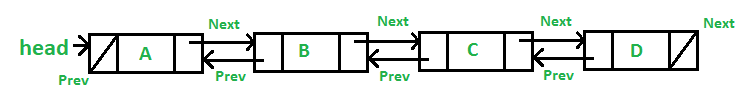 double linked lists
How would you write a insert after method?
the parameter is the data and the node to insert after.



how about delete given a data item (not a node)?
Other lists (2)
circular linked lists
all the nodes are connected to for a circle.  there is no nullptr
the head pointer points to the first node
the last node also points to the first node.



It can be double linked list as well
we can traverse the list from any starting point, not just head
useful in applications where the work through the list and then start over.  data can be inserted/deleted at any point.
Some CPU schedulers use this for process lists and determine which process to schedule next.
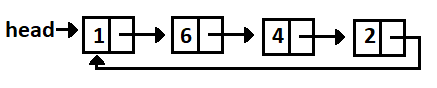 Q
A
&